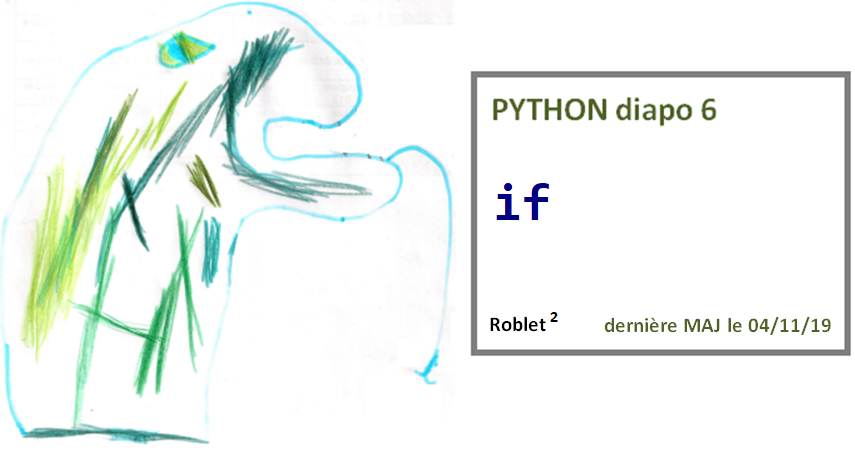 Diapo 6
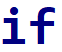 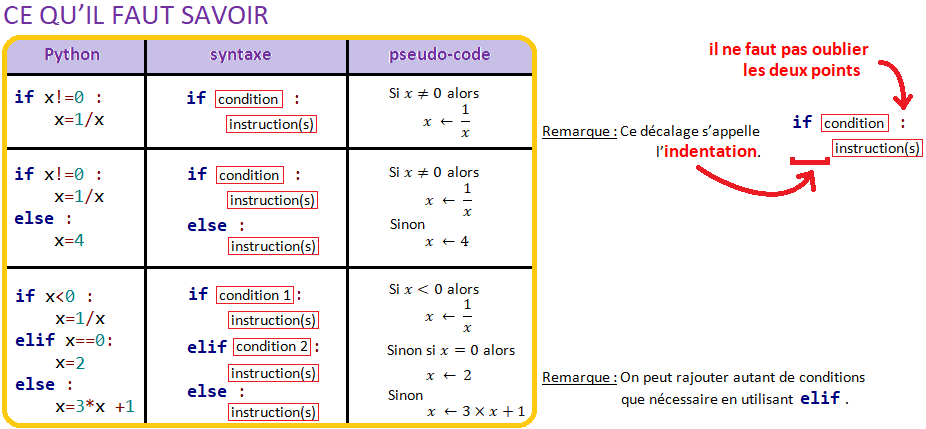 Diapo 6
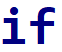 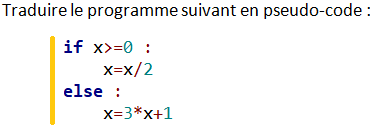 Diapo 6
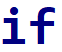 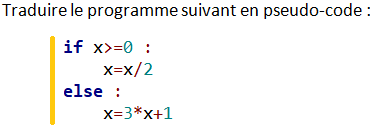 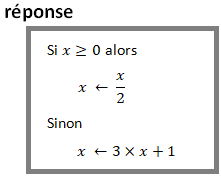 Diapo 6
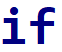 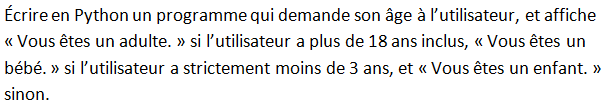 Diapo 6
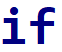 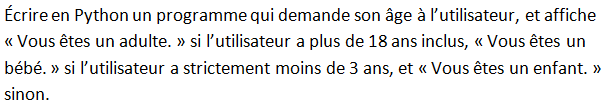 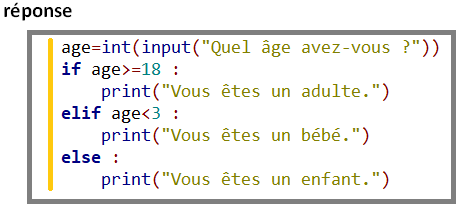 Diapo 6
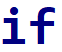 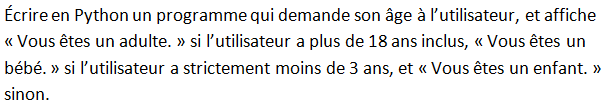 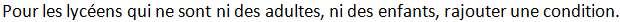 Diapo 6
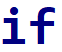 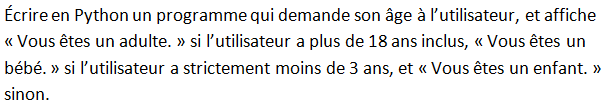 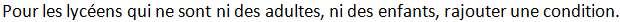 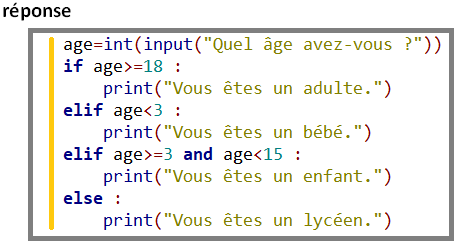